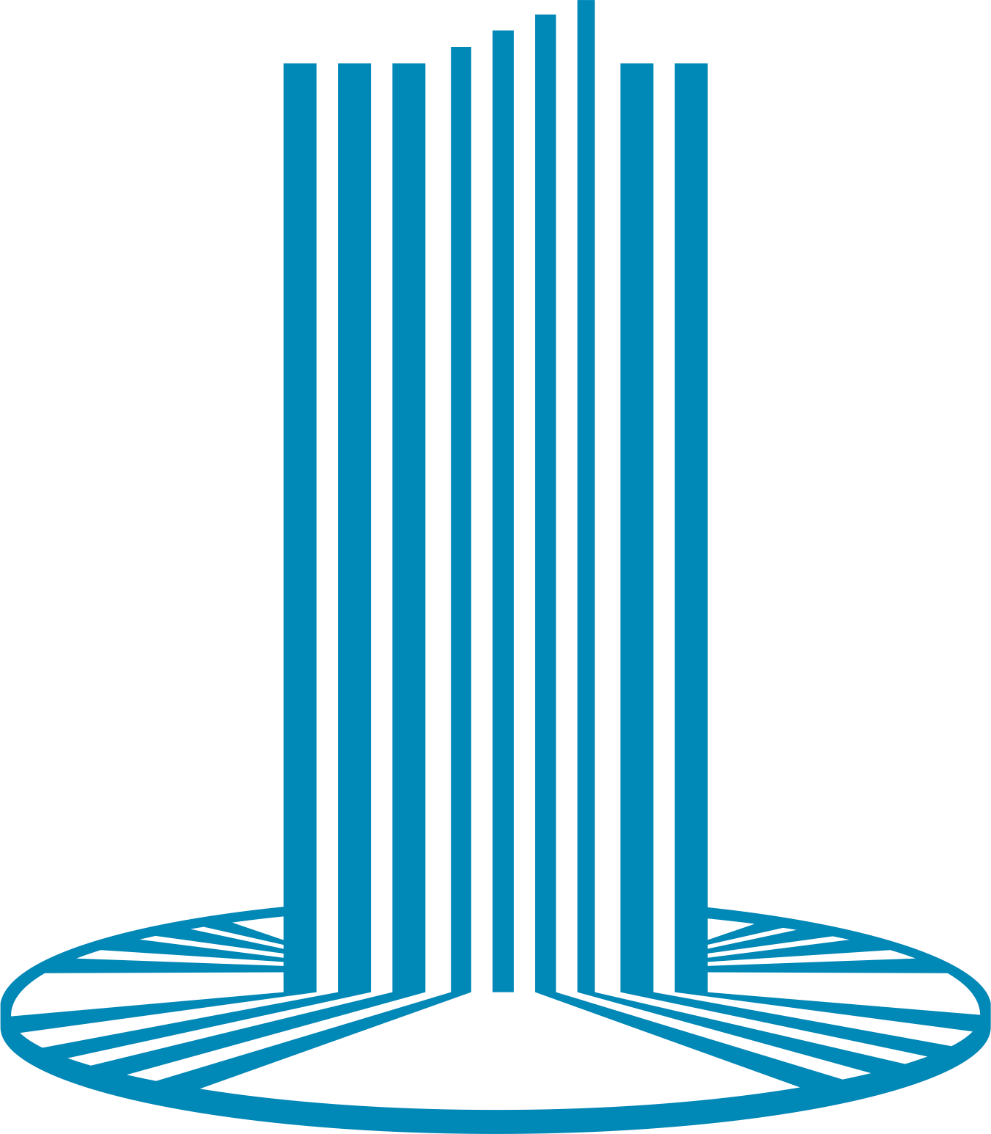 TÍTULO
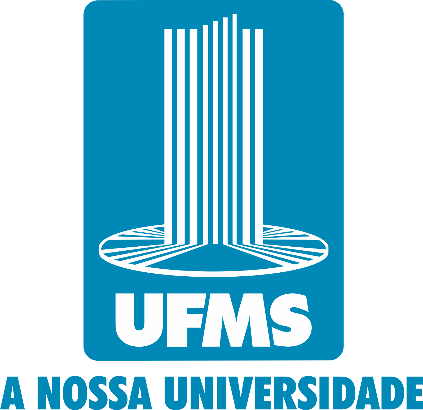 Texto
Texto
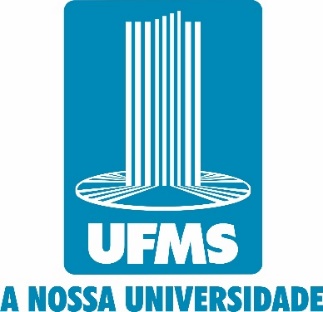 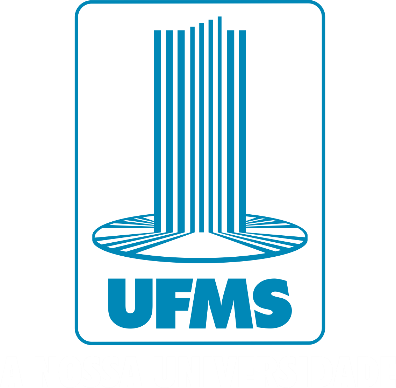 www.ufms.br